https://youtu.be/OyLlS_XF9to
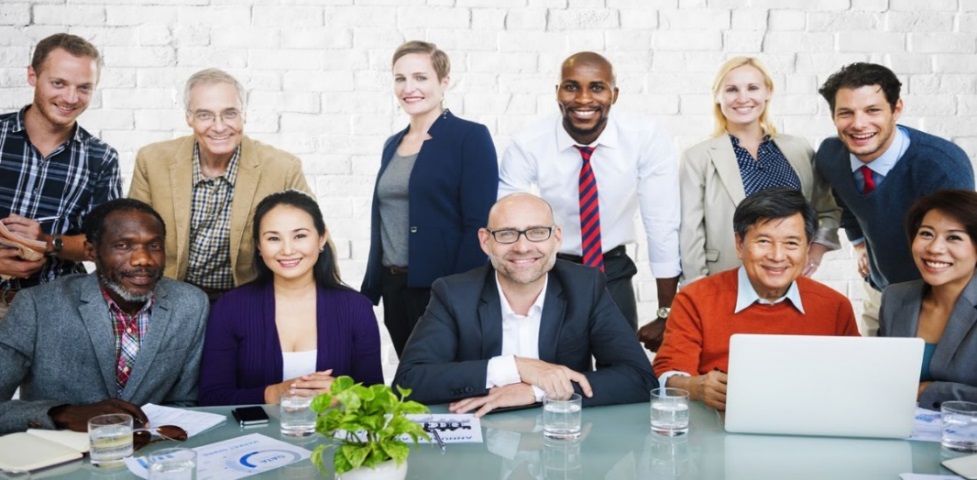 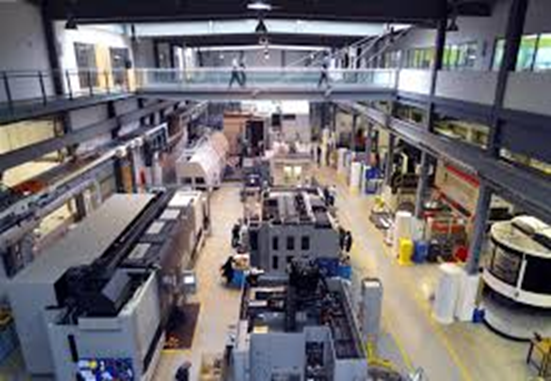 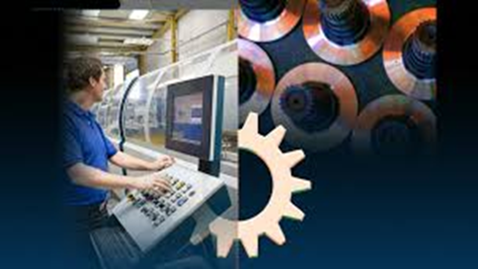 ApprenticeshipNC: A Talent Driven Training Strategy
Today’s Discussion
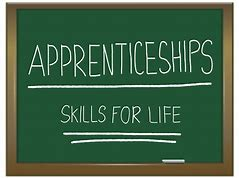 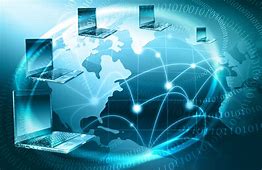 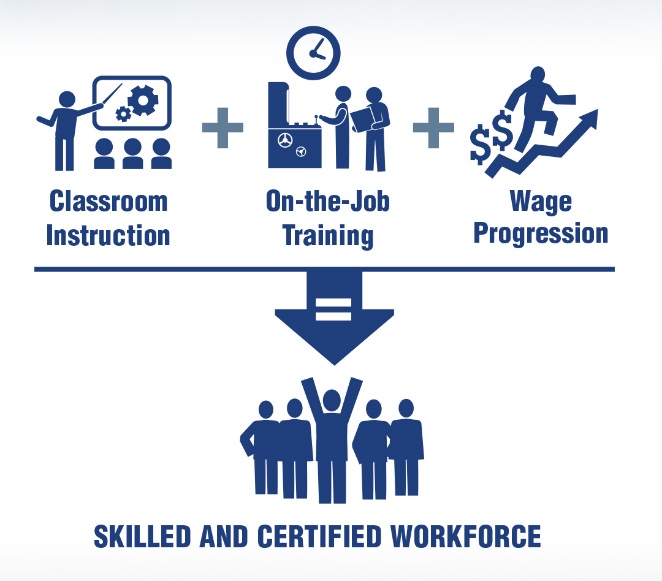 Online Interest Profile
Youth/
Pre-Apprenticeship
Elements of Apprenticeship Programs and Standards
Apprenticeship Registration Process
Topic 1: Elements of Apprenticeship Programs & Standards
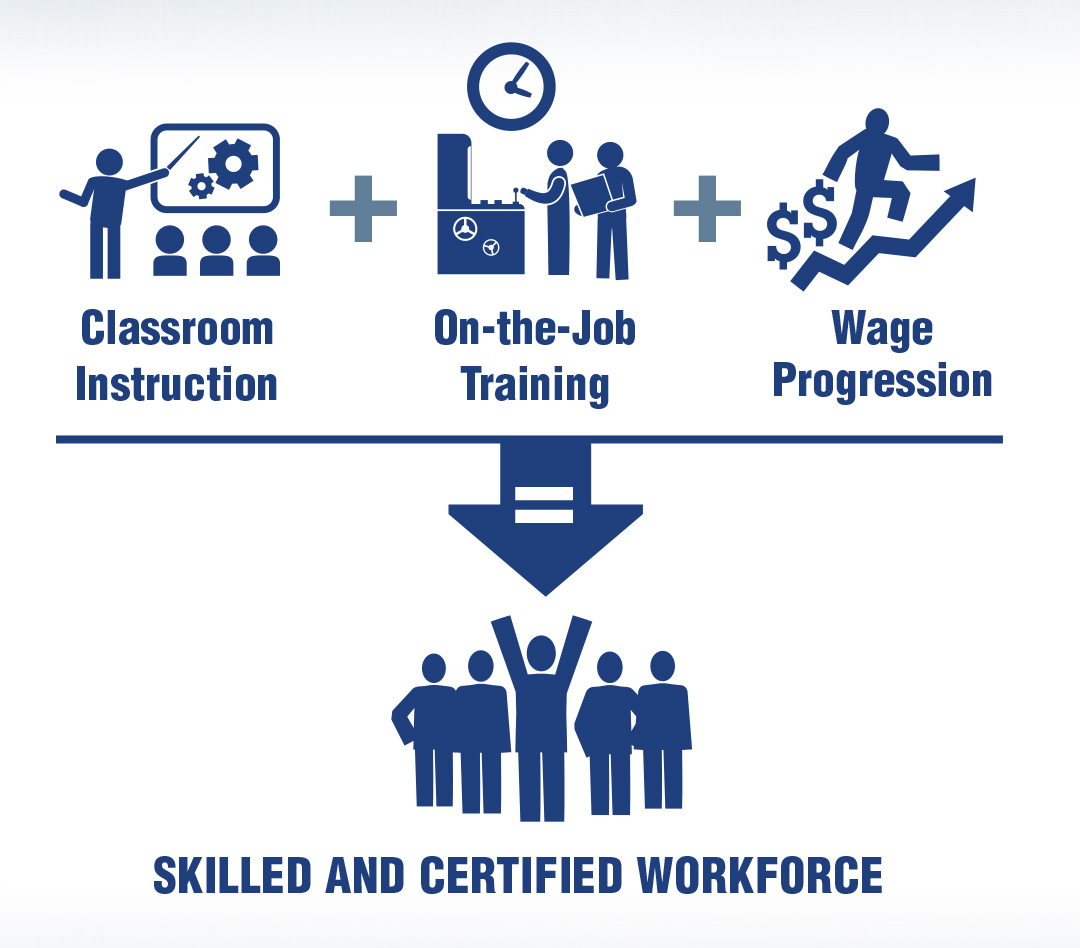 Why Registered Apprenticeship?
Build a Competitive Workforce
Employers Facing Complex Workforce Challenges in Competitive Domestic and Global Markets
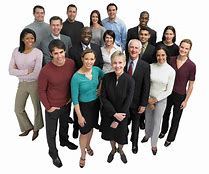 Time-Tested Model
Proven Strategy for Recruiting, Training and Retaining World-Class Talent Used by Industry for Decades (and longer!)
Adaptable and Flexible
Registered Apprenticeship is a Solution and Can Be Integrated into existing Training and Human Resources Development Strategies!!!
What is Registered Apprenticeship?
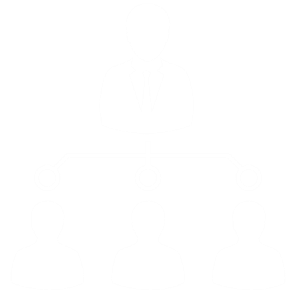 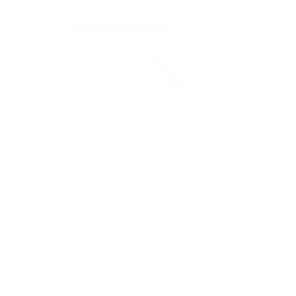 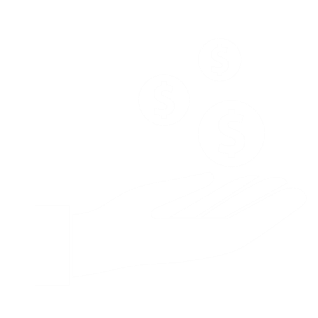 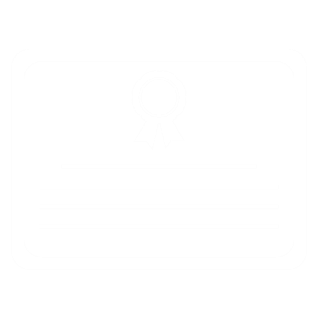 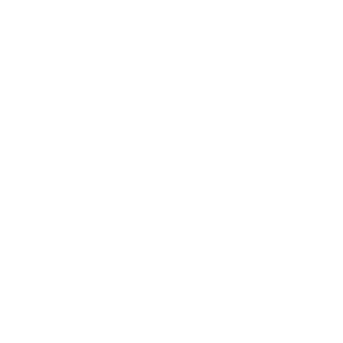 Rewards for Skill Gains
National Occupational Credential
Employer Involvement
Structured 
On-the-Job Learning
Job Related  Education/
Instruction
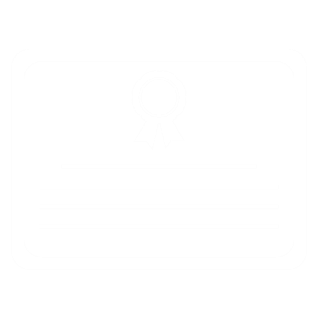 Registered with the U.S. Department of Labor, Office of Apprenticeship and/or Federally Recognized State Apprenticeship Agencies
Five Core Components of
Registered Apprenticeship
6
Structured On-The-Job Learning (OJL)
Work-based Learning Developed with Industry/Employers 
Minimum of 2,000 Hours = One Year of Training
Over 1,000 Apprenticeable Occupations
Credit awarded for previous training received
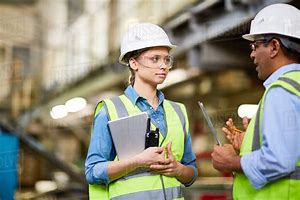 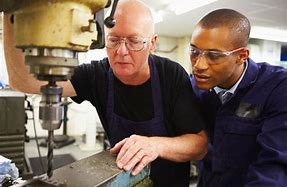 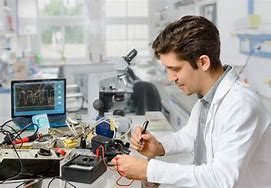 Structured On-the-Job Learning Model Types
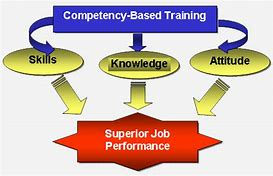 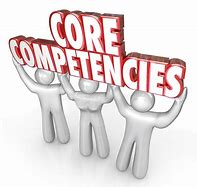 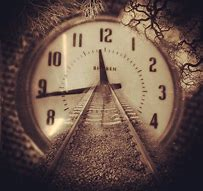 Time – Sets a required number of hours of On-The-Job Learning and Related Education/Instruction

Competency – Progression is based on the apprentice’s pace and demonstrated competency in skills and knowledge through proficiency testing. No requirement to complete a specific number of hours.

Hybrid – Uses a minimum and maximum range of hours and the successful demonstration of identified and measured competencies.
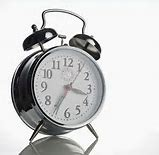 Hybrid Model (Time and Competency)
Competency Based Model
Time-Based Model
Job Related Education/Instruction
Job Related Education/Instruction Training Providers
Labor Non-Union and Union Organizations
In-House or Sponsor
Vocational and/or Technical Schools
Community Colleges or Universities
Industry Associations
Job Related Education/Instruction Delivery Methods
Electronic Media/Online
Classroom
Correspondence
Minimum of 144 Contact Hours Per Year (No Maximum)
Progressive Wages for Skill Attainment
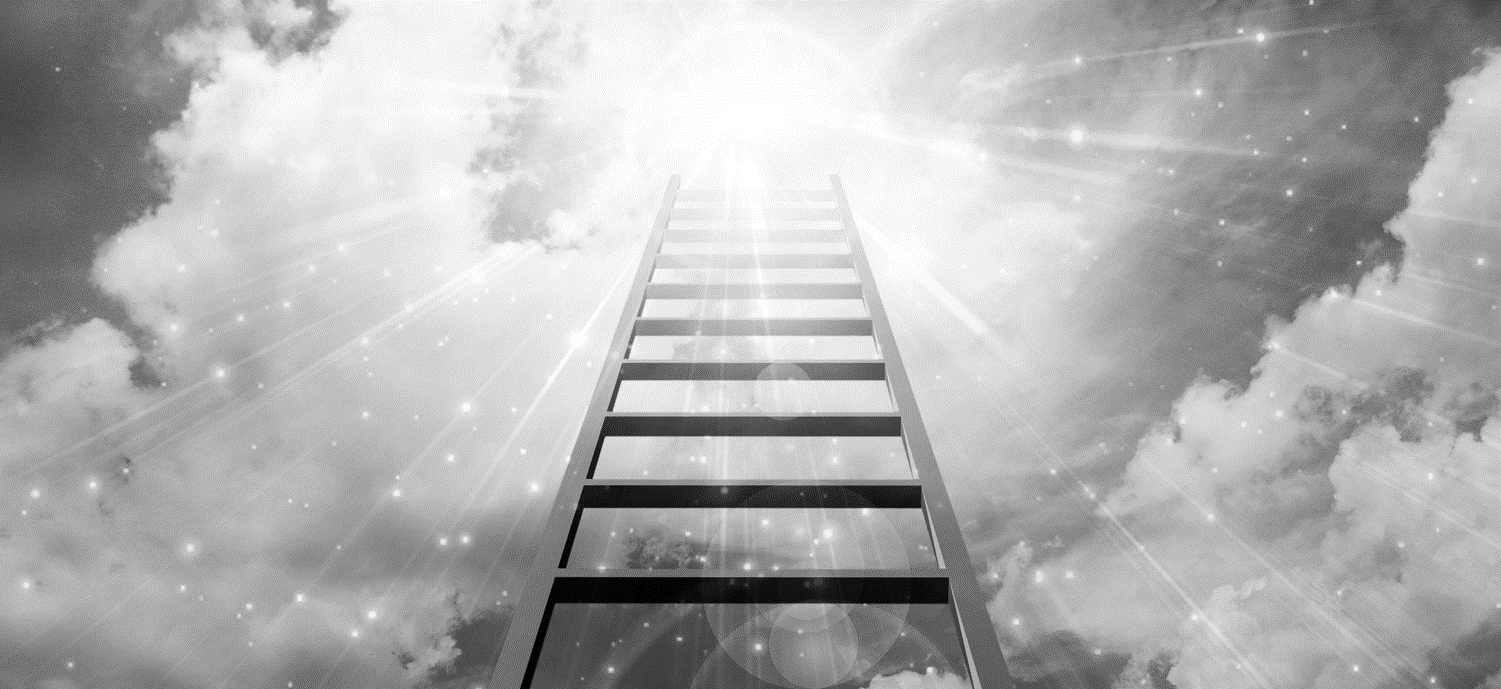 Incremental Wage Increases
Credit for Previous Experience
Documented Work Experience
Documented Educational Experience
Customized Training (Community College)
Pre-Apprenticeship Experience
Military Veterans
Federal Minimum Wage ($7.25 per hour)
Performance Based
Apprentice Wages % of Journeyworker Wage Rates
Wage Progression = Skills Progression
Registered Apprenticeship Credentials
Employer Credentials
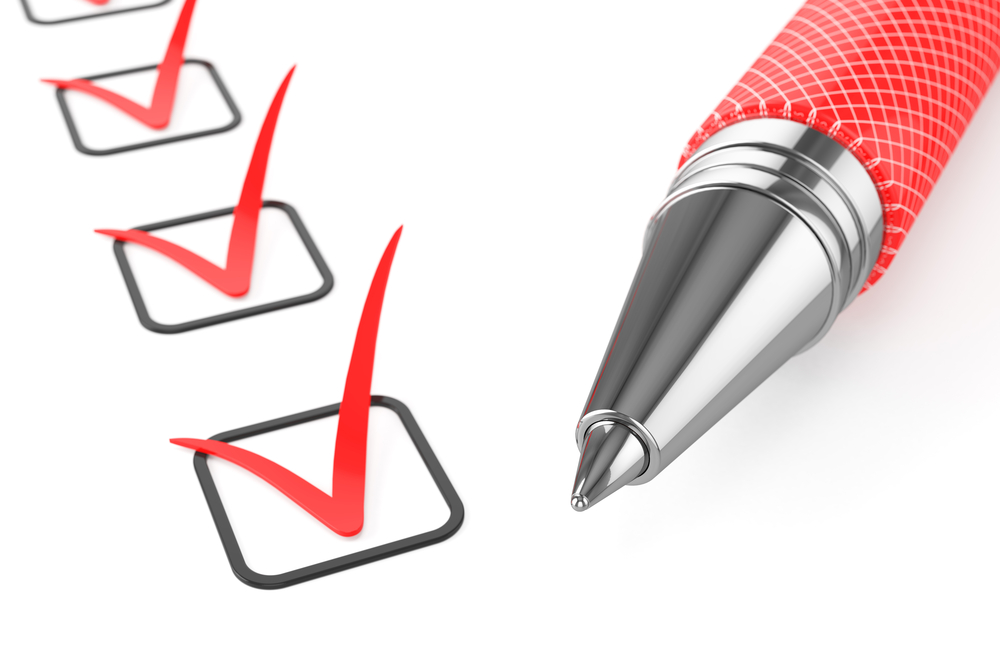 Nationally Recognized Certificate of Registration
Apprenticeship Credentials
Nationally Recognized Certificate of Completion

 Stackable Credentials

 Opportunity to Earn College Credits, Certificates, Diplomas & Degrees
Basic Sponsor Responsibilities
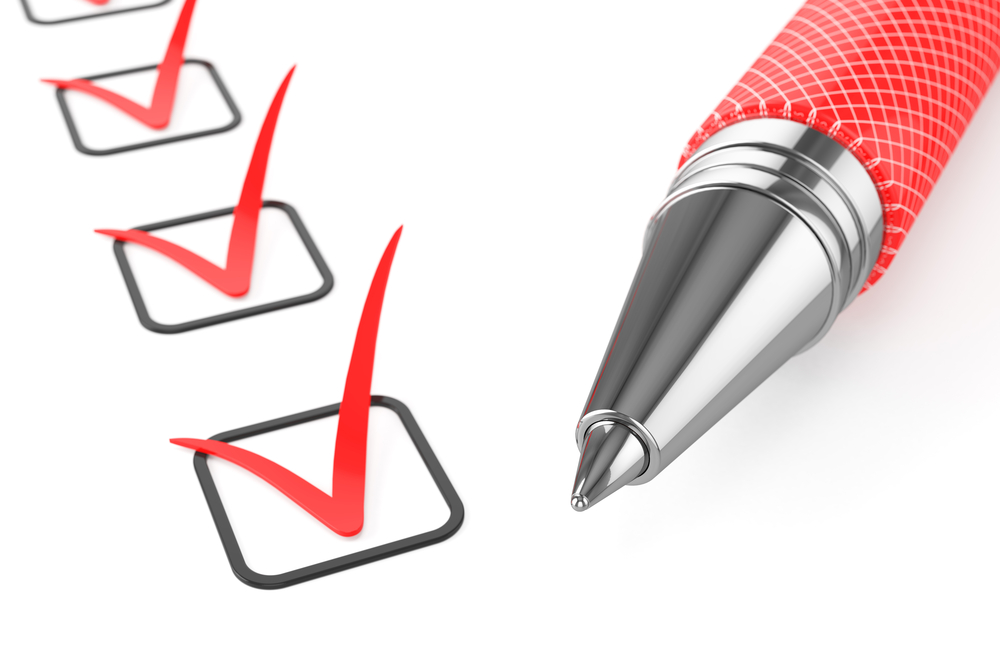 Employ Apprentices Full Time 

Program sponsor does not have to be the employer

Apprentices must train in all phases of the occupation 

Coordinate On-the-Job Learning and Related Instruction to maximize 
   effectiveness of training
Basic Sponsor Responsibilities
Provide Job Related Education/Instruction for Apprentices 

Apprentices do Not have to be paid for related education/instruction hours

Job Related Education/Instruction is conducted during or after work at the discretion of the employer

Partnerships can be made with high schools through college readiness curriculum, career academies, Career and Technical Education, and work-based learning programs
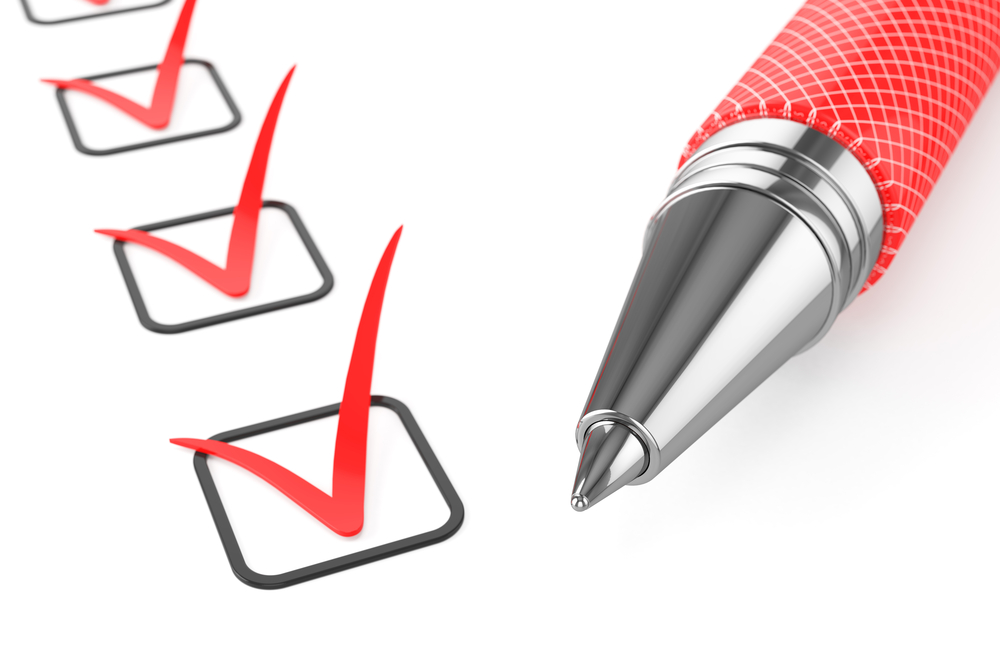 Basic Sponsor Responsibilities
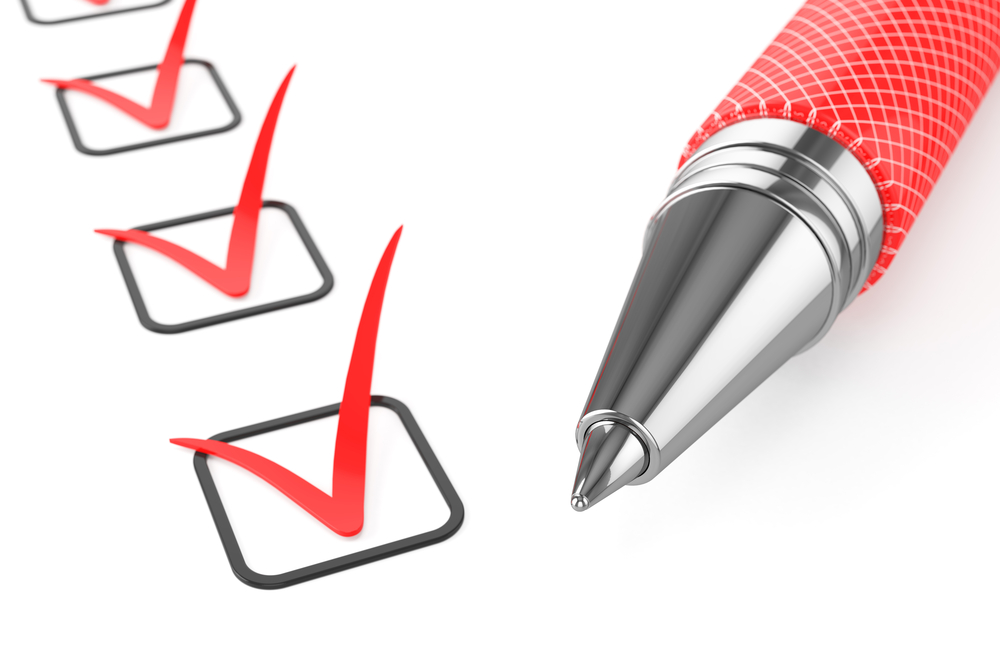 Desire to Develop Skilled Workforce!
 
Registered Programs Require Minimal Sponsor Administrative Activities

 Technical Assistance Services to Employers from ApprenticeshipNC Staff 

 Support from strategic partners
Apprentice Minimum Requirements
Minimum eligible age for an Apprentice is 16 years old

Apprentices 16 & 17 years of age must have parental consent 

Apprentices must have: U.S. Citizenship, permanent residency status, or a Visa that permits employment in the U.S.  

Ability to Satisfy Sponsor Additional Minimum Requirements: 
Education, Physical Ability, Background Checks, Drug Testing, etc.

Ability to successfully complete their on-the-job learning and Job Related Education/Instruction

Desire to Earn – Learn – Succeed!
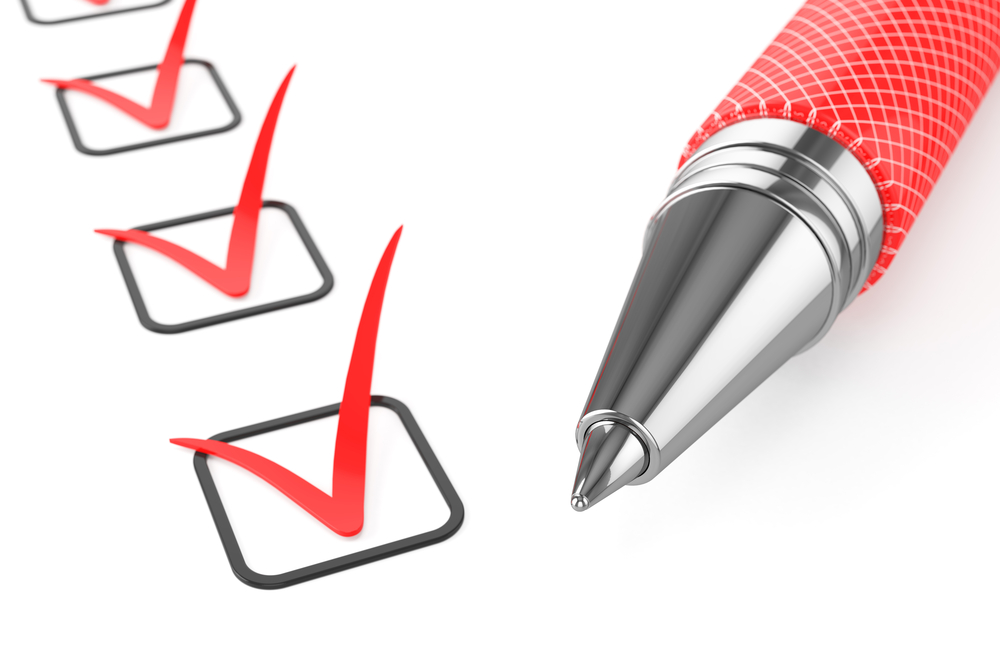 Questions and Discussion on Topic 1:
Elements of Apprenticeship Programs and Standards
Topic 2: Apprenticeship Registration
Registered Apprenticeship Program Development Process
Step 1 Contact 
Us
Step 2 
Build Program
Step 3 Program Check
Step 4 Program Registered
Step 5 Launch Program
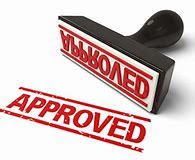 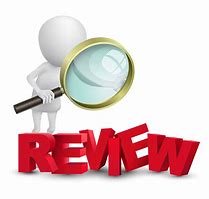 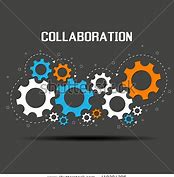 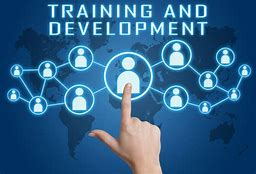 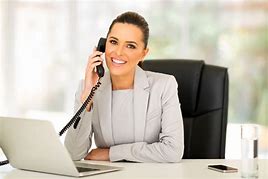 Contact  ApprenticeshipNC Representative  Consultant
Collaboration with Sponsor to develop Training Program
Review and Approval of Customized Standards of Apprenticeship Developed Based on Sponsor’s Operational Input
Sponsor
Receives Finalized Standards of Apprenticeship and Certificate of Registration Documents
Employer Implements Registered Apprenticeship Program
ApprenticeshipNC Opportunities
US DOL Apprenticeship Expansion and Continuation Grants 
Curriculum Classes
Continuing Education, Books, and Supplies
Identification of CC Regional Apprenticeship Coordinators

Workforce Innovation and Opportunity Act (WIOA)
On-the-Job Learning
Books, Tuition and Supplies
Supportive Services

Work Opportunity Tax Credit (WOTC)
USDOL Grants: Education Assistance
Funds available to reimburse education expenses for Curriculum or Continuing Education
Pre-Apprenticeship
Registered Apprenticeship

Industry Sectors:
Advanced Manufacturing	
Construction
Energy
Healthcare
Hospitality
Information Technology
Logistics
Public Safety
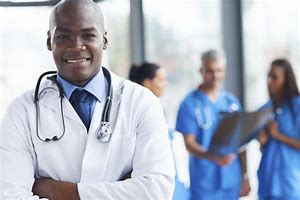 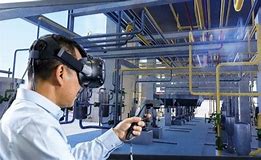 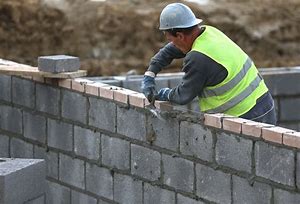 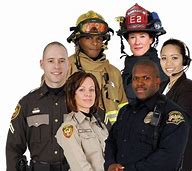 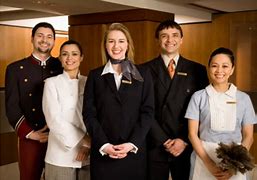 Workforce Partnerships
Employers (Structured On the Job Learning)
Must have employer(s)
Must Drive Program Design and Related Education/Instruction
Provider of OJT/Work Based Learning

Sponsors (Administration)
Responsible for Administering the Program
Can be Employer, Consortia of Employers, Industry Association, Educational or Training Provider
Workforce Partnerships
Public Workforce System
Provide basic skills/pre-apprenticeship
Provide training funds (through WIOA OJT contracts, individual  training agreements, Customized Training)
Provide support services

Educational (Job Related Education/Instruction) Provider
Can be the employer
Can be an Industry Associations
NC Community College System
Others
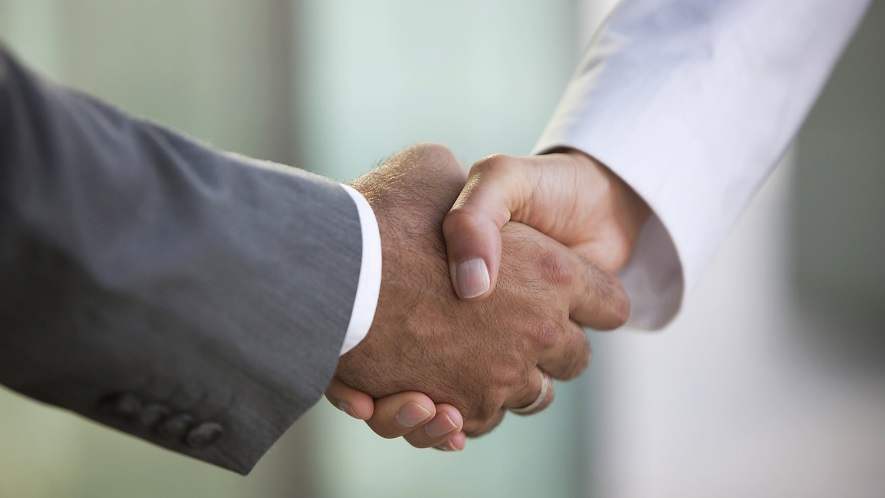 How to Utilize Funds
Apprenticeship Component                        Workforce Service (WIOA)
 Prior to Entrance                                                               Assessment, case management
 Pre-Apprenticeship                                                           Basic skills training, work experiences

 Related Education/Instruction                                       Individual training accounts
                                                                                             Cohort-funding a class

 On-the-job Learning                                                        Reimbursement up to 75% of wage rate for jobseekers
                                                                                             Customized training funds
                                                                                             Min. of 20% of youth funds used for work experience
ApprenticeshipNC at Fort Bragg
Established January 1, 1993

890 Active duty soldiers enrolled from 07-01-2017 through 06-30-2018

80 Military Occupation Specialties (MOS) registered

Prior credit is granted for previous work experience and classroom hours upon review of Enlisted Record Briefs (ERB)

Soldiers receive State and Federal Certifications upon completion of On-the-Job Learning
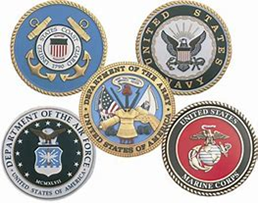 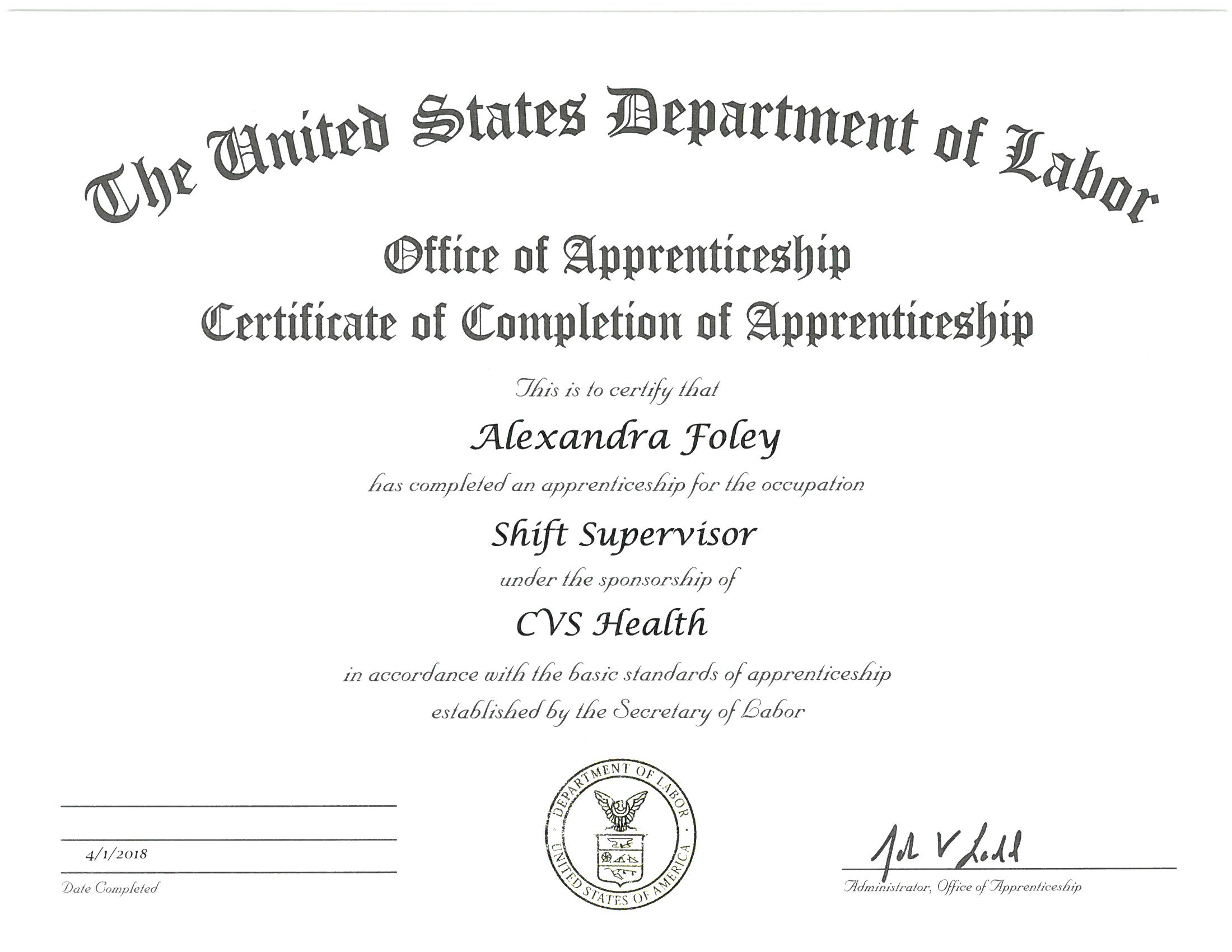 Registered Apprenticeship is a “Win-Win-Win-Win”
Questions and Discussion on Topic 2:
Apprenticeship Registration
Topic 3: Online ApprenticeshipNC Interest Profile
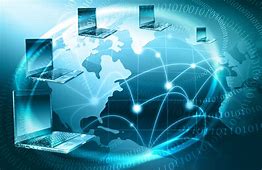 ApprenticeshipNC Interest Profile
A paperless online tool that streamlines program registration information and design

Collects and stores pertinent information about the organization, their workforce, and the desired apprenticeable occupations

Creates program standards that connect directly with the Registered Apprenticeship system
ApprenticeshipNC Interest Profile
Comprised of helpful instructions that lead the user through a series of multiple choice questions about their program and training needs

Completed forms are used to generate a standards template.

Reduces the time to register a new program by simplifying the process for employers to develop program standards.
ApprenticeshipNC Interest Profile
An ApprenticeshipNC Consultant will make contact to finalize the process and register the sponsor’s Apprenticeship program

The following web link will guide you to the site to begin the process

https://apex.skillbuilders.com/ords/aprod/f?p=STB_PUBLIC
Questions and Discussion on Topic 3:
Online Interest Profile
Topic 4: Pre-Apprenticeship and Youth Apprenticeship
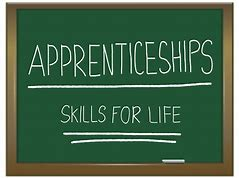 Pre-Apprenticeship Programs
Pre-apprenticeship programs are designed to prepare individuals to enter and succeed in Registered Apprenticeship programs 

Pre-apprenticeship programs have a documented partnership with at least one Registered Apprenticeship program sponsor 

Pre-apprenticeship programs expand the participant's career pathway opportunities with industry-based training coupled with classroom instruction
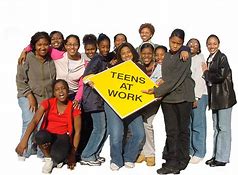 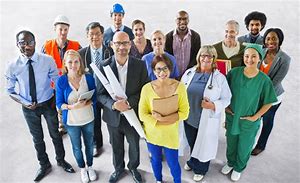 Benefits of Pre-Apprenticeship for Participants
Explore and learn about exciting careers

Qualify to meet the minimum standards for selection to a Registered Apprenticeship program

Benefit from classroom and technology-based training

Get a start on career-specific training with viable career pathway opportunities

Build Literacy, Math, English, and work-readiness skills employers desire

Advance into a Registered Apprenticeship program
Benefits of Pre-Apprenticeship for Employers
Streamlines the recruitment process

Pre-screens a qualified, job-ready apprentice pool

Recruits a diverse pool of prepared candidates

Aligns training with apprenticeship standards

Increases retention rates for registered apprenticeship participants

Improves quality control of preparatory training
Quality Pre-Apprenticeship Programs
Approved Training and Curriculum
Work Process and Related Instruction

Strategies for Long-Term Success
Strong recruitment strategies

Educational and pre-vocational services (career and industry awareness workshops, tutoring and job readiness courses)

Pathway to Registered Apprenticeship Programs

Access to Appropriate Support Services
Mentors, Career Counselors and Vocational Counselors
Promote Greater Use of Registered Apprenticeship to Increase Future Opportunities
Pre-Apprenticeship Program Standards
Program Sponsor and Partners will develop guidelines for: 
Minimum Applicant Qualifications

Selection Process

Program Outline/Content
	- Program length can range from a few weeks up to one year
- Program can include a combination of On-The-Job Learning and Related Instruction 
Wages or optional if the pre-apprentice does not provide a service for the employer

Evaluation Criteria
Youth Apprenticeship Programs
Youth apprenticeship programs engage partners from industry, education, and community

ApprenticeshipNC helps to facilitate these partnerships in the local area

The ApprenticeshipNC Youth Coordinator and Regional Consultants work together with stakeholder groups to build programs
Apprenticeship Consultant
40
Youth Apprenticeship Models
Industry Sector Consortium: Local industry employers partner to meet a shared need for skilled employees in a particular industry 

Determine the occupations they will register

Create a combined marketing strategy

Select the related education to leverage community college resources

Agree upon the wage scale              

Build recruiting, screening and selection tools
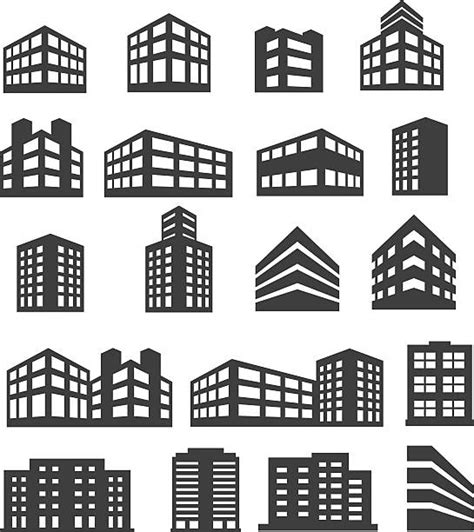 Youth Apprenticeship Models
Workforce Development Consortium: form as an “umbrella” of interested employers, educators, and community partners who support and promote apprenticeship in their local area  

Create a combined marketing strategy

Work with community college to develop pre-apprenticeship programs

Build recruiting, screening and selection tools

Register independent apprenticeship programs
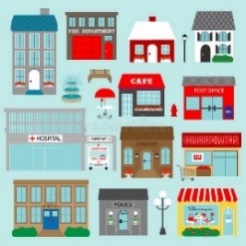 Advantages of Youth Apprenticeship Programs
Youth Apprentices start at a lower wage and progress their wage as skills increase

Companies report productivity within 6 months to a year, making money for the company

Research has proven for every dollar spent on training, an employer receives a benefit of  $1.47 up to $2.00 

Youth have or can easily obtain the pre-requisite skills needed in the company through College and Career Promise or high school curriculum
43
Advantages of Youth Apprenticeship Programs
Partnerships with youth serving organizations can help off-set costs for on-the-job learning for eligible students

Increased retention (91%) and low turn over for the duration of the apprenticeship and beyond decreases company training costs

Student is eligible for a Community College Tuition Waiver when registered as a pre-apprentice or apprentice before their high school graduation
44
Youth Apprenticeship Partnerships:   www.apprenticeshipnc.com
Youth Apprenticeship Guide
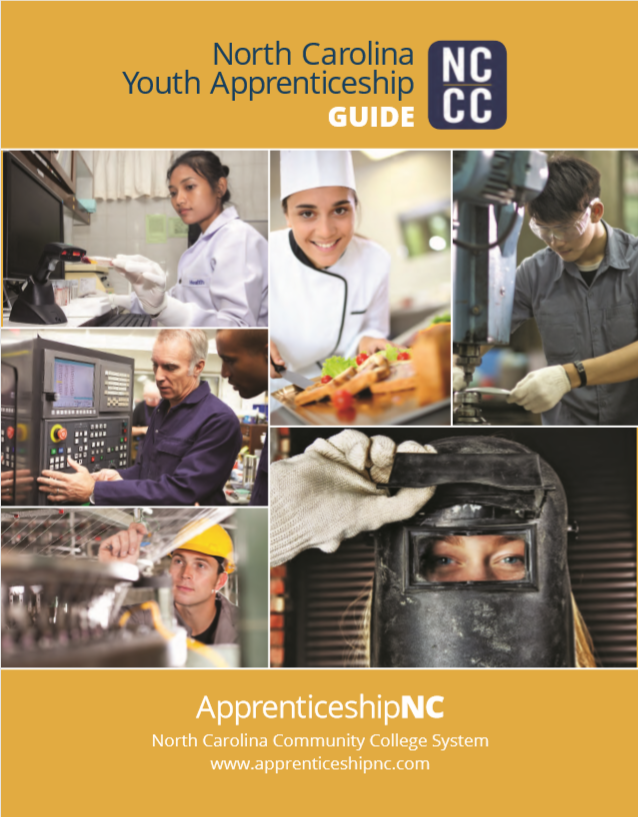 Questions and Discussion on Topic 4:
Pre-Apprenticeship and Youth Apprenticeship
Consultant MapRev 7-17-2018
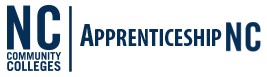 Kathryn Castelloes, Director
castelloesk@nccommunitycolleges.edu


Dale Yarborough, Field Supervisor
yarboroughd@nccommunitycolleges.edu


5001 Mail Service Center
200 West Jones St.
Raleigh, NC 27699
apprenticeshipNC@nccommunitycolleges.edu
Main  919-807-7100
Fax    919-807-7169
www.ApprenticeshipNC.com
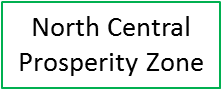 Tony McKnight
ACT Job Profiler 
336-312-2282
mcknightt@nccommunitycolleges.edu
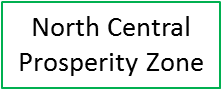 Wanda Ramos-McPherson
984-365-3331 
ramos-mcphersonw@nccommunitycolleges.edu
Shante Bell
919-219-1352
bells@nccommunitycolleges.edu
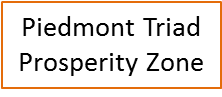 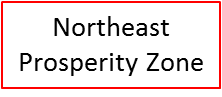 Shari Phelps
828-244-9279
phelpss@nccommunitycolleges.edu
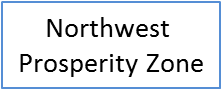 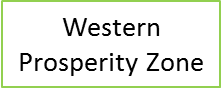 Eric Tillmon
919-219-6258
tillmone@nccommunitycolleges.edu
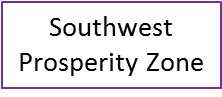 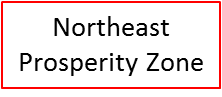 Danny Boykin 
910-512-9989
boykind@nccommunitycolleges.edu
Antwan Pippen 
919-538-2185
pippena@nccommunitycolleges.edu
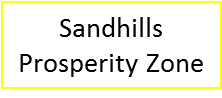 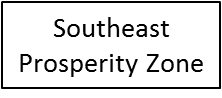 Elizabeth Standafer
State Wide Youth Coordinator
919-414-5948
standafere@nccommunitycolleges.edu
Charlene Sumlin Cross
Military Consultant
910-308-9413
crossc@nccommunitycolleges.edu
Partner with ApprenticeshipNC
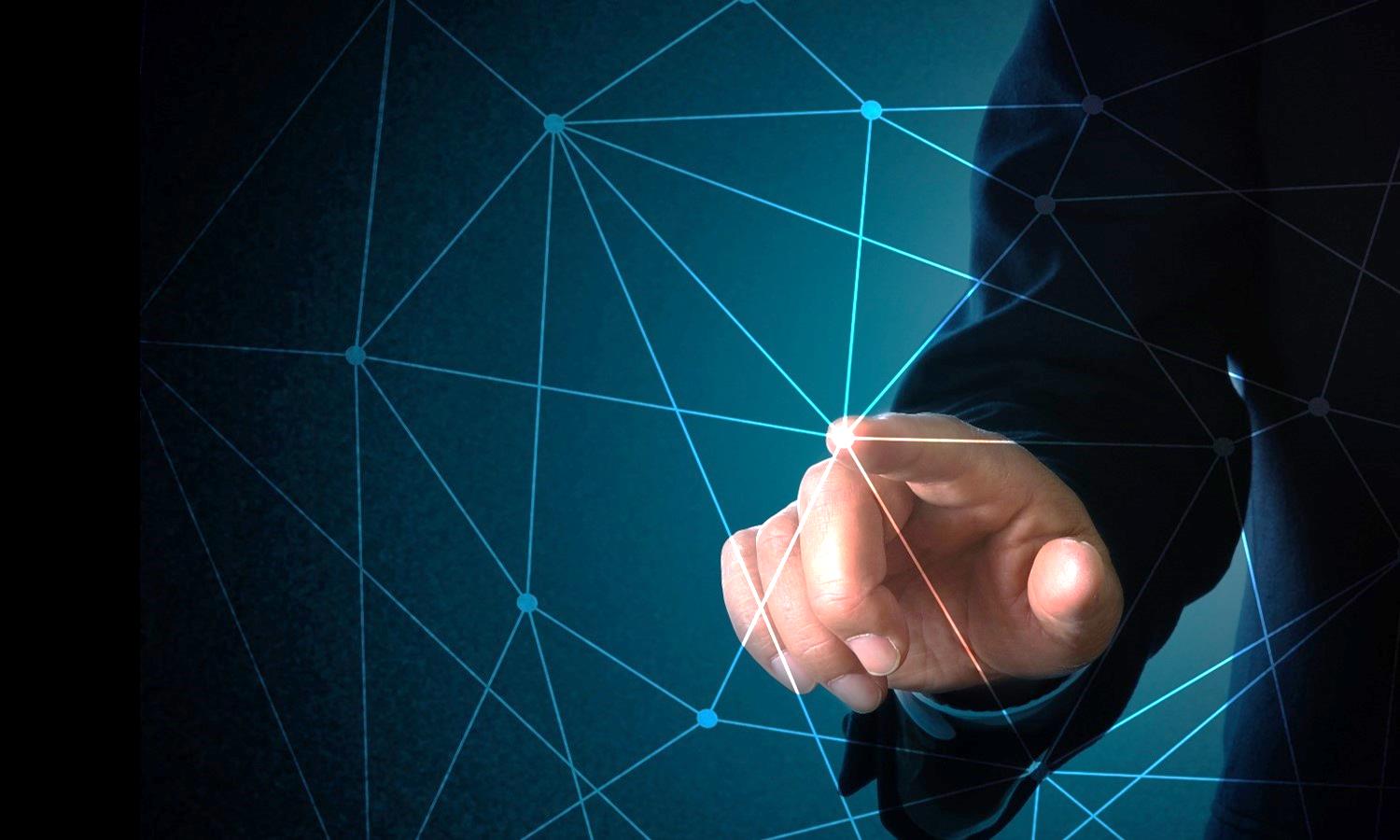 Registered Apprenticeship is a flexible and proven workforce development strategy that can help grow talent at your company.
Open Discussion:Questions/Concerns/Opportunities